Изображение исторических реалий в произведениях художественной литературы
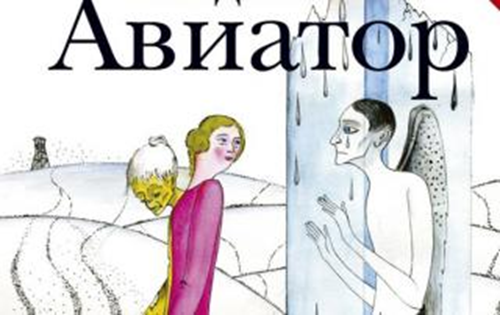 Исследование ученика 10 «е» класса 
Сахарова Ивана 
Научный руководитель 
Каменева Кира Дмитриевна
Цель
1)Расширить знание об историческом периоде
2)углубить знания эпохи
3)сопоставить факты истории.
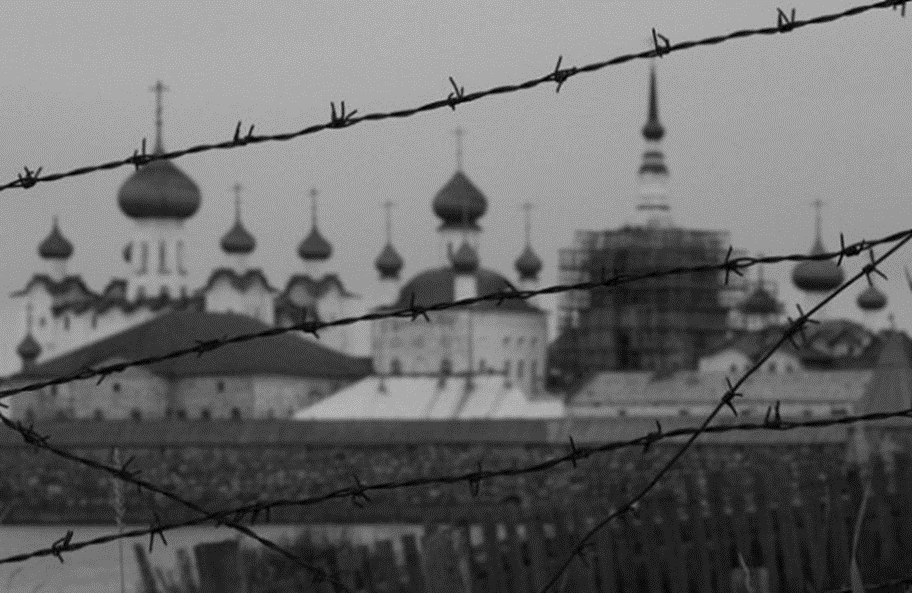 Объект исследования
Роман Евгения Водолазкина «Авиатор»
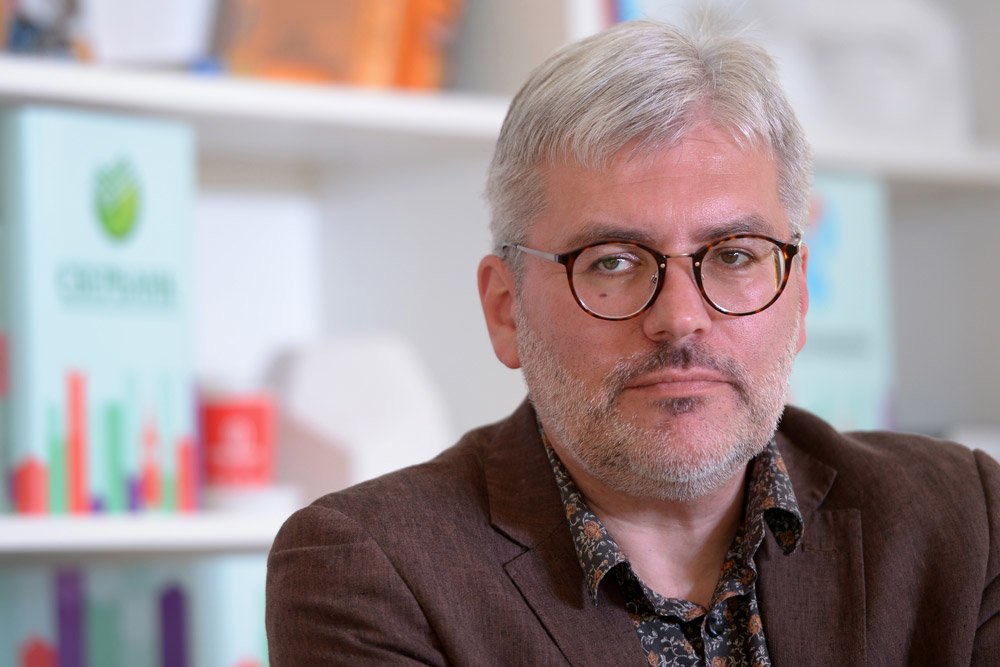 Задачи
1)Прочитать роман Евгения Водолазкина «Авиатор» 
2)Составить план работы
3)Провести беседу с научным руководителем
4)Собрать информацию об изучаемом периоде.
5)Сделать выводы подтвердить или опровергнуть теорию
Предмет исследования
Показать связь истории и литературы
Гипотеза
Чаще всего исторические реалии отображены в литературе субъективно
Актуальность
Актуальность моей работы обусловлена тем, что в наше время люди не отличают художественный вымысел от настоящей истории.
Спасибо за внимание!